The Value of the Gospel
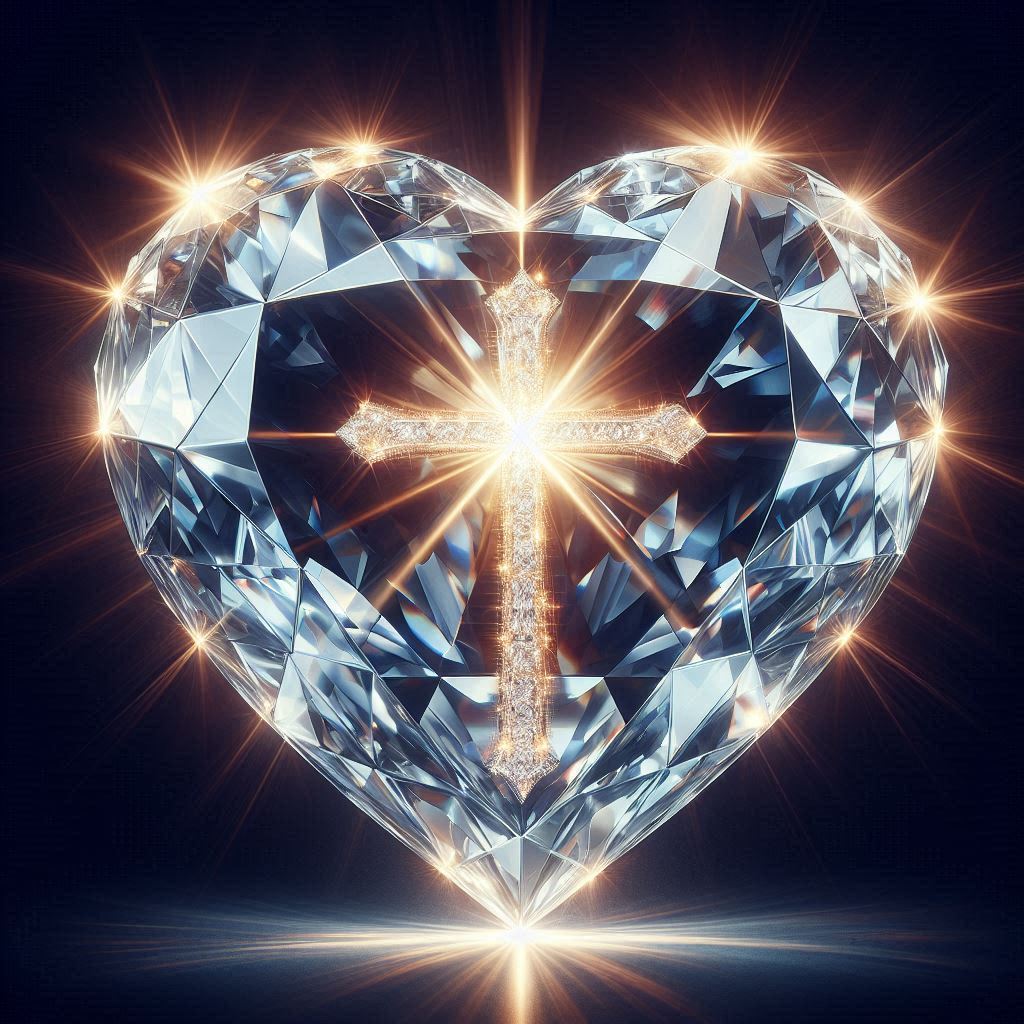 It is the complete representation of the love of God!!
1 Thessalonians 2:13 - "And we also thank God continually because, when you received the word of God, which you heard from us, you accepted it not as a human word, but as it actually is, the word of God, which is indeed at work in you who believe."
It is the divine word of God.
It is at work.
Hebrews 4:12 - "For the word of God is alive and active. Sharper than any double-edged sword, it penetrates even to dividing soul and spirit, joints and marrow; it judges the thoughts and attitudes of the heart."   
It is alive and active.
It is sharp.
Penetrating
Divides soul and spirit
Judges
1 Corinthians 15:1-4: "Now I would remind you, brothers, of the gospel I preached to you, which you received, in which you stand, and by which you are being saved, if you hold fast to the word I preached to you—unless you believed in vain. For I delivered to you as of first importance what I also received: that Christ died for our sins in accordance with the Scriptures, that he was buried, that he was raised on the third day in accordance with the Scriptures..."
it is received as a gift, and to be given!
We stand in it.
It is a constant, active condition we live in!
It can be ignored and set aside. We must pick it up daily!
It is our highest priority.
It teaches that Christ died for our sins, was buried, and that he was raised on the third day.
Ephesians 2:8-9: "For by grace you have been saved through faith. And this is not your own doing; it is the gift of God, not a result of works, so that no one may boast."
It is given by grace, received through faith, and is a gift from God, not a result of works.
2 Timothy 1:8: "Therefore do not be ashamed of the testimony about our Lord, nor of me his prisoner, but share in suffering for the gospel by the power of God."
it is the power of God, and our strength to endure suffering.
Acts 20:24: "But I do not account my life of any value nor as precious to myself, if only I may finish my course and the ministry that I received from the Lord Jesus, to testify to the gospel of the grace of God.“
Mark 8:35: "For whoever would save his life will lose it, but whoever loses his life for my sake and the gospel's will save it.“
- It is more valuable than our lives!
Romans 1:16-17: "For I am not ashamed of the gospel, for it is the power of God for salvation to everyone who believes, to the Jew first and also to the Greek. For in it the righteousness of God is revealed from faith for faith, as it is written, 'The righteous shall live by faith.'"
It is something to be proud of.
It is the power of God for salvation.
It is to be believed, not imitated.
It reveals God's righteousness.
It is a constant testimony “faith for faith”.
It is what we should live by and can only be lived by in faith.
1 Corinthians 1:18: "For the word of the cross is folly to those who are perishing, but to us who are being saved it is the power of God.“

It is a constant power that continually works in us!
Salvation is not an event, but what we live and breathe in!
Matthew 24:14: "And this gospel of the kingdom will be proclaimed throughout the whole world as a testimony to all nations, and then the end will come."
It creates fresh testimony by our active, obedient faith because it is active, alive, and constant for those who walk in it.
It is our commission to all the nations!
Romans 10:14-15: "How then will they call on him in whom they have not believed? And how are they to believe in him of whom they have never heard? And how are they to hear without someone preaching? And how are they to preach unless they are sent? As it is written, 'How beautiful are the feet of those who preach the good news!'"
-	This verse gives step by step instructions describing how we are to share the gospel when one works it out in reverse.

1.	See in your heart how God views those who deliver the gospel.

2.	Recognize the urging of the Holy Spirit in your heart in specific circumstances. Here is where you are sent.


3.	Preaching is not only for preachers. It is simply sharing the gospel and your testimony.

4.	This is the only way the lost can receive the gospel. They must hear it!

5.	Hearing the gospel is the only way the lost can believe.

6.	The lost will not call upon the Lord unless they believe.
Galatians 1:6-9: "I am astonished that you are so quickly deserting him who called you in the grace of Christ and are turning to a different gospel—not that there is another one, but there are some who trouble you and want to distort the gospel of Christ. But even if we or an angel from heaven should preach to you a gospel contrary to the one we preached to you, let him be accursed. As we have said before, so now I say again: If anyone is preaching to you a gospel contrary to the one you received, let him be accursed.“

There is only one gospel.
Protect it, guard it, and know it!
It is so important that Paul was willing to curse any who defiled it!
2 Corinthians 4:3-4: "And even if our gospel is veiled, it is veiled to those who are perishing. In their case the god of this world has blinded the minds of the unbelievers, to keep them from seeing the light of the gospel of the glory of Christ, who is the image of God.“

It can be hidden.
It is the glory of Christ and God our Creator!